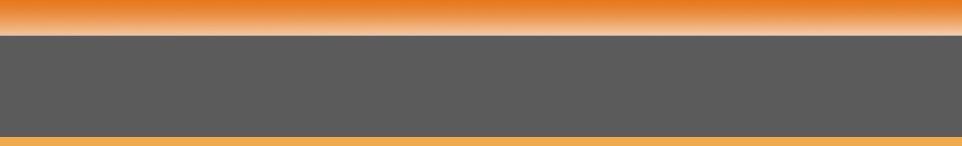 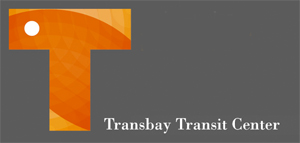 TRANSBAY TRANSIT CENTER
TG16.1 Drywall/Framing


Pre-Bid Question and Answer SessionWebcor/Obayashi Joint Venture Office175 Beale St.
San Francisco, CA
2:00PM October 2, 2014
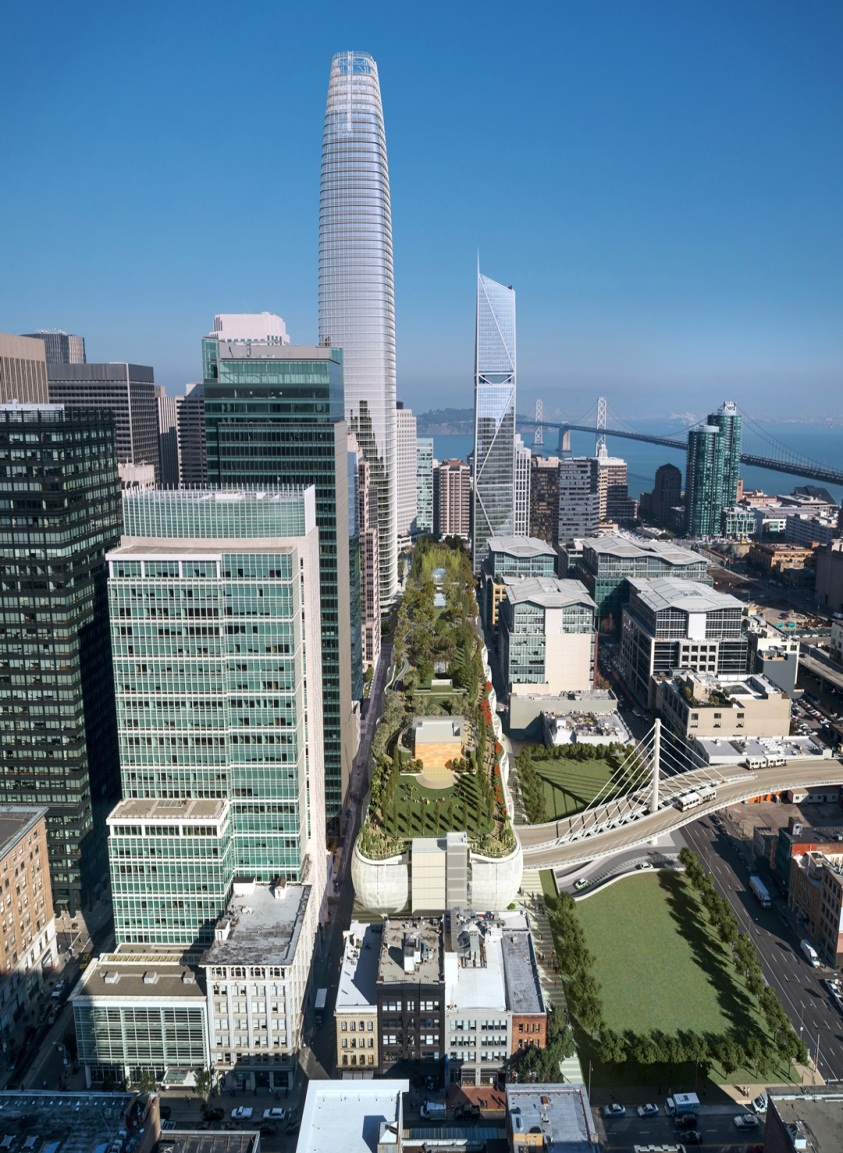 Please sign in!
[Speaker Notes: Welcome!]
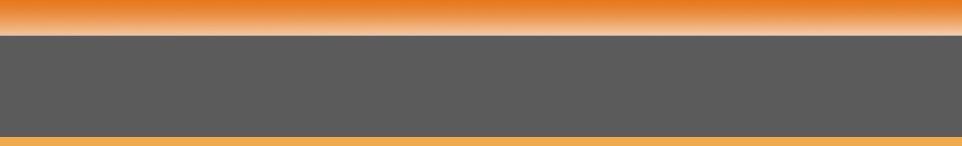 Transbay Transit CenterTG16.1 Drywall/Framing
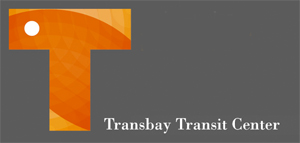 Project General Information



Client: Transbay Joint Powers Authority (TJPA)
Construction Manager/General Contractor: Webcor/Obayashi Joint Venture
Architect: Pelli Clarke Pelli Architects / Adamson Associates
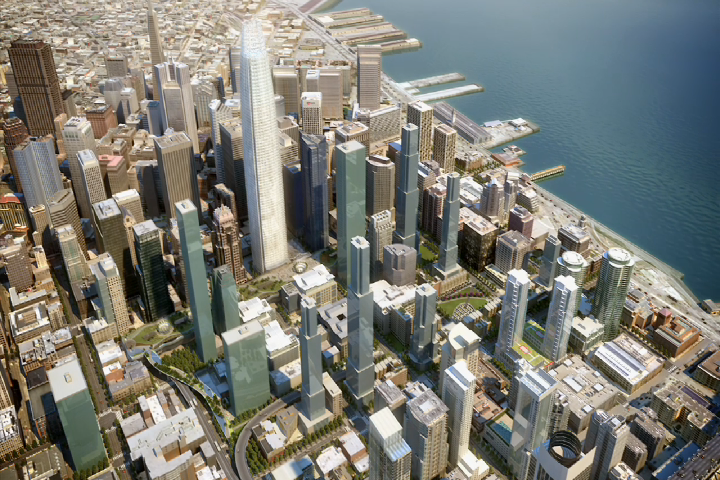 TRANSBAY DISTRICT
[Speaker Notes: The Transbay Transit Center will provide a modern, state-of-the-art transit hub for downtown San Francisco.  The new facility will draw together modes of public and private transportation, creating a grand entry point to the city in the spirit of the great stations of the world.  The new Transit Center has and will spur development in the surrounding city blocks, anchoring the growth of a new residential mixed-use urban neighborhood.]
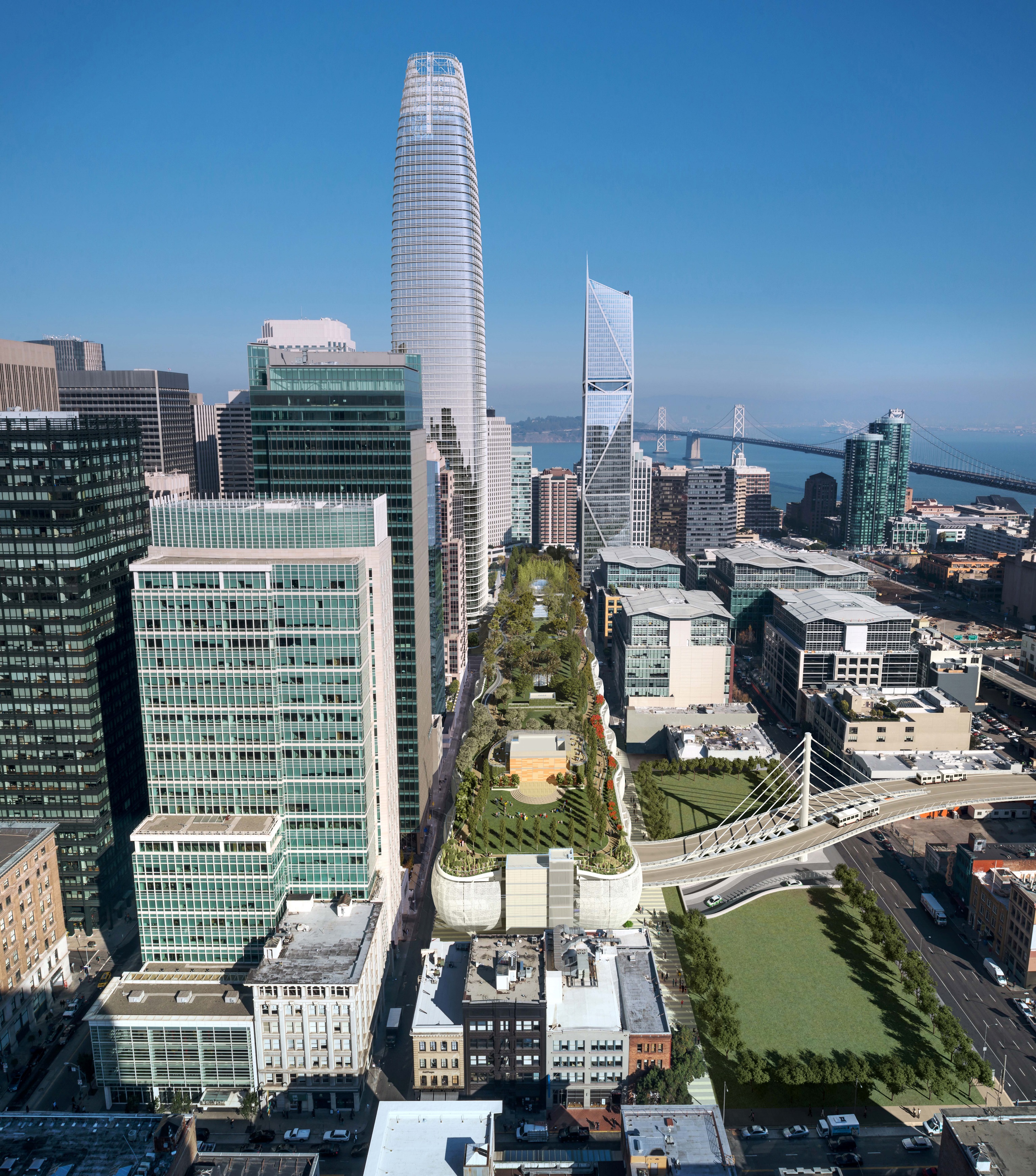 TRANBAY TRANSIT CENTER
[Speaker Notes: The Transbay Transit Center will be the focus of a new neighborhood for San Francisco and a destination for retail, art, community events, and cultural activities.  The building’s design is highly accessible, sustainable, and attractive, with a 5.4-acre public rooftop park, grand light-filled spaces, and a distinctive metal façade.]
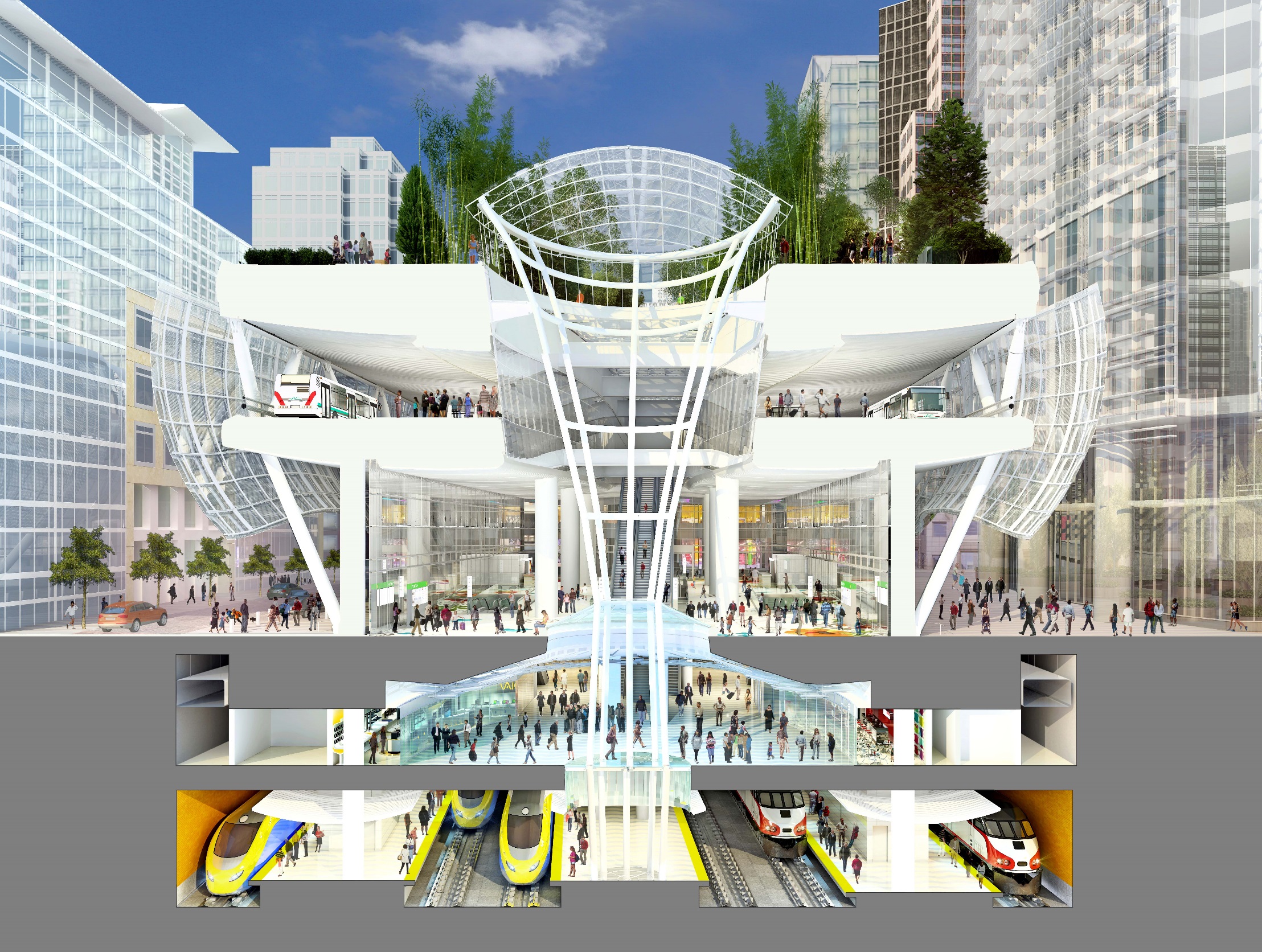 55 ft
PARK LEVEL
BUS DECK LEVEL
120 ft
70 ft
40 ft
35 ft
GRAND HALL
MISSION SQUARE
GROUND LEVEL
RETAIL
RETAIL
PUBLIC CONCOURSE & WAITING AREA
LOWER CONCOURSE LEVEL
CHSR PLATFORM
CHSR PLATFORM
CALTRAIN PLATFORM
TRAIN PLATFORM LEVEL
BUILDING SECTION
[Speaker Notes: The building’s design is graceful, luminous, welcoming, and safe.  Its undulating metal exterior wall, with forms like the petals of a flower, is shaped to reduce the scale of this very large structure.  On the interior, tall, structurally expressive skylights known as Light Columns bring natural light deep into the building as well as help support the upper floors.  The largest Light Column forms the public element of the 120-foot tall Grand Hall, Transbay’s primary space.  Reaching from the Park all the way to the train platforms two stories below grade, this dramatic structure will provide light to all levels of the Transit Center.]
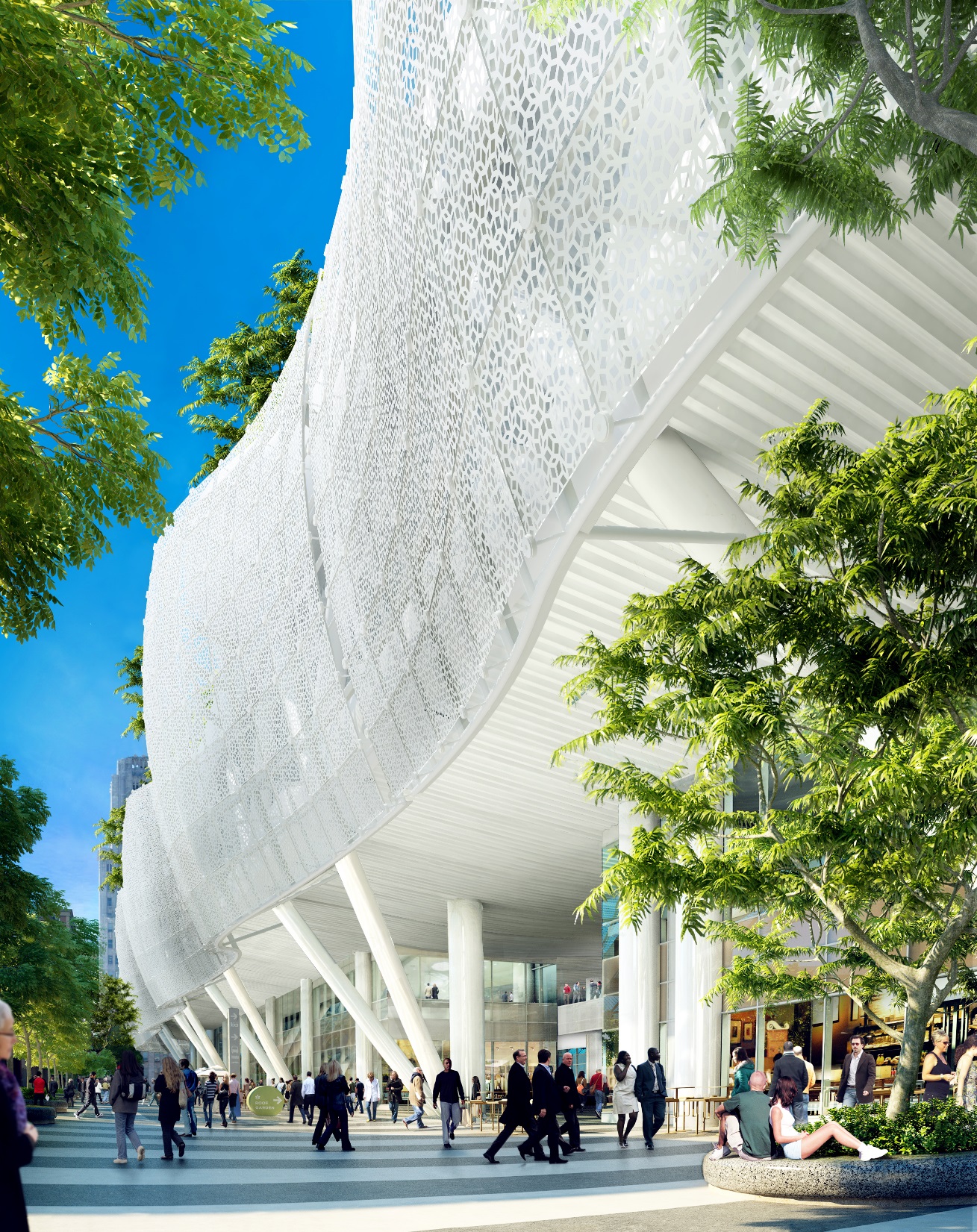 NATOMA STREET VIEW – METAL AWNING
[Speaker Notes: Natoma Street is envisioned as a lively pedestrian environment and a significant retail destination for local Bay area food and goods.  It remains open and inviting to pedestrians and commuters.]
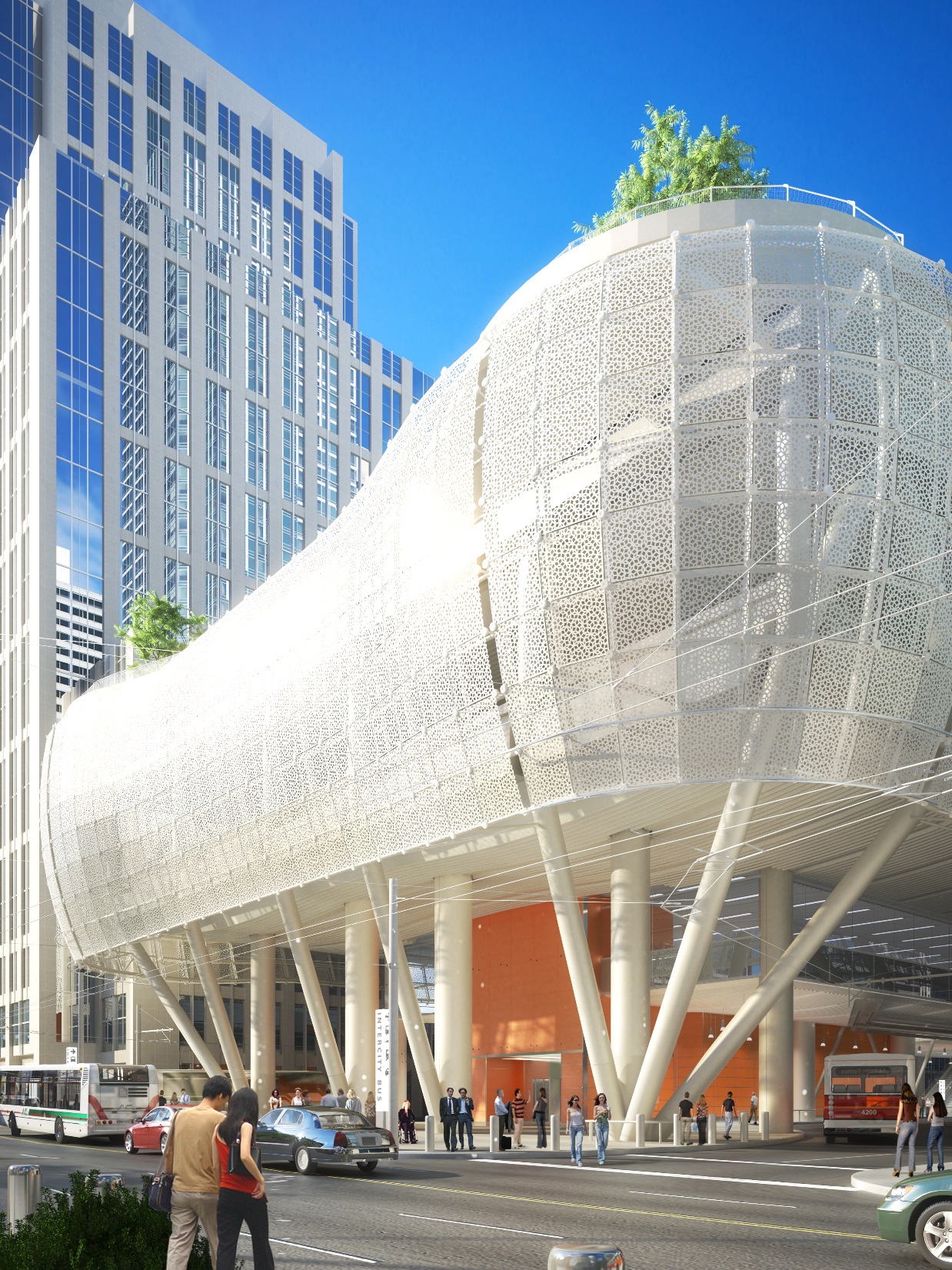 BEALE STREET VIEW
[Speaker Notes: With the old bus ramps removed, Beale Street become a significant address for the Transit Center.  The building presents an iconic form on Beale, providing a dramatic entrance for bus and train services as well as for retail and the Park.]
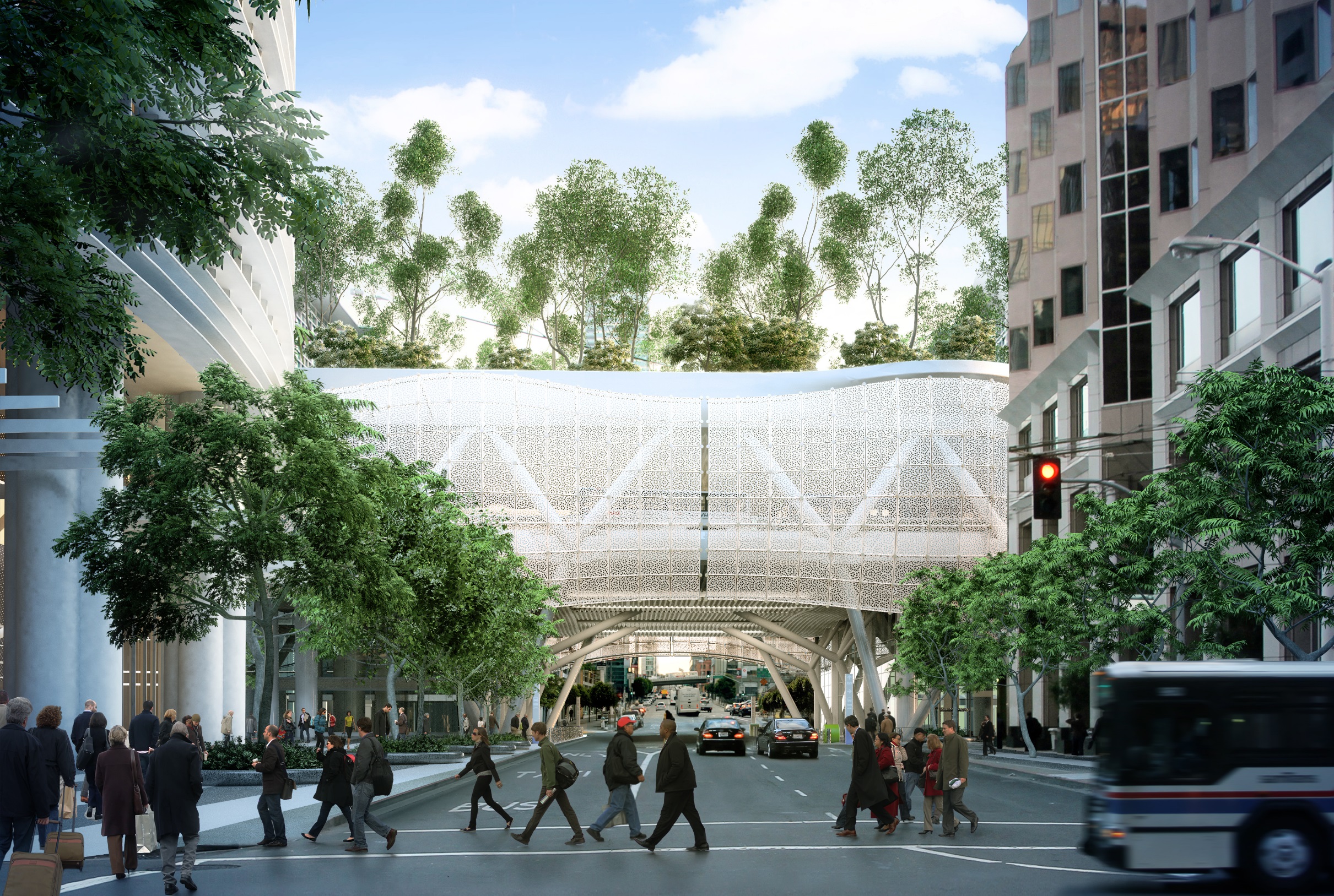 FIRST STREET VIEW
[Speaker Notes: Two high-volume streets, Fremont and First, pass under the Transit Center.  Passages are spacious and light-filled.  Views to and from the Transit Center help ensure that the underpasses are safe.  Trees and activity in the Park will also be visible from the street.]
MISSION STREET
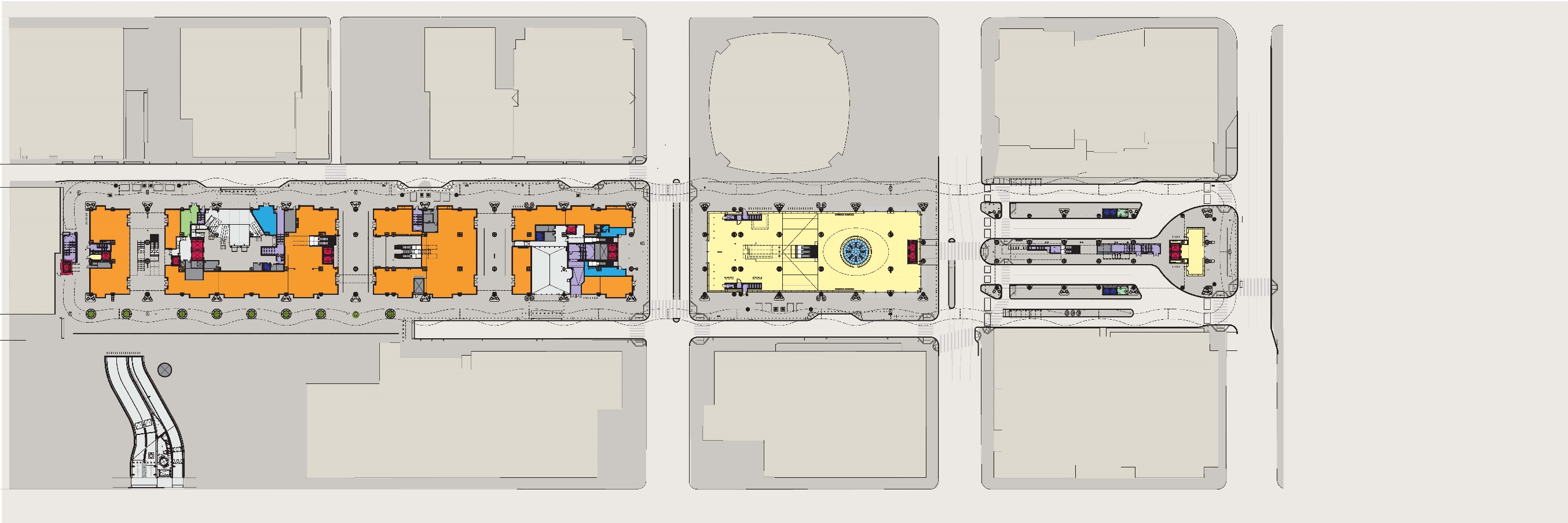 SHAW ALLEY
555 MISSION STREET PLAZA
MISSION SQUARE
MINNA STREET
GRAND HALL
SHAW ALLEY
NATOMA PEDESTRIAN WAY
NATOMA STREET
BEALE STREET
FREMONT STREET
FIRST STREET
HOWARD STREET
Total Building Area:  Over 1 million SF
Total Retail Area: Over 100,000 SF
GROUND LEVEL PLAN
[Speaker Notes: The Transit Center will have multiple entrances, but the primary point of arrival will be the Grand Hall.  To the east, the Bus Plaza will be the point of arrival and departure for Muni and Golden Gate Transit buses.  Beale Street will also be an important entrance.  To the west, Shaw Alley and 555 Mission Street Plaza will provide other arrival points into the Transit Center flowing past a concentration of retail spaces that will serve the patrons and the neighborhood.]
Office
Second Level
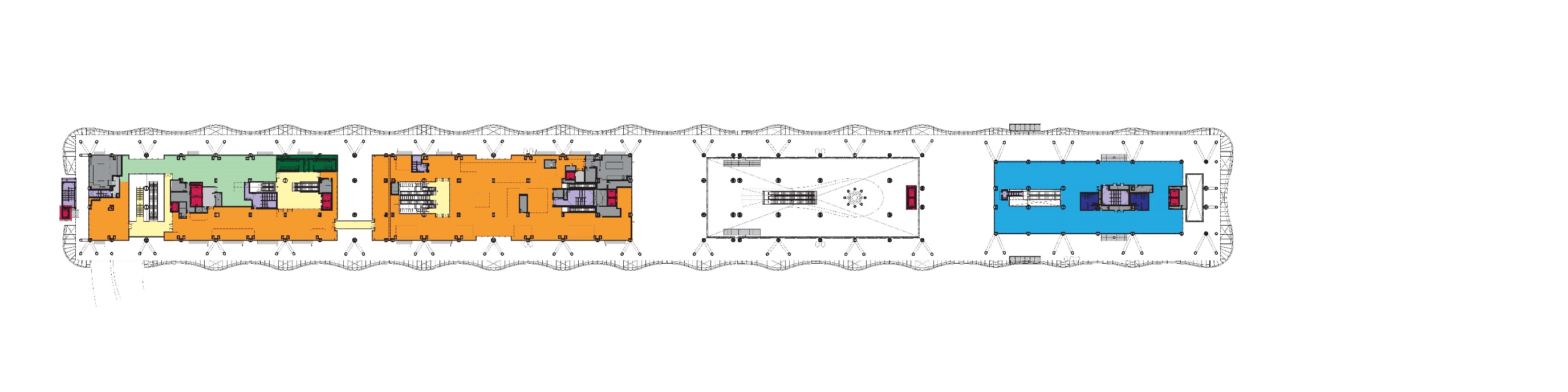 Amtrak/Greyhound
Retail
SECOND LEVEL PLAN
[Speaker Notes: The curb side drop offs will be on Natoma Street south of the Grand Hall and on Minna Street.  The bus drop off will be on Mission Street in front of Mission Square and boarding will occur at the Bus Plaza. Natoma Street east of Second Street will become a dedicated Pedestrian Way. 

The Second Level is programmed as a commercial space retail and office tenants.]
Bus Deck
Superintendent Station
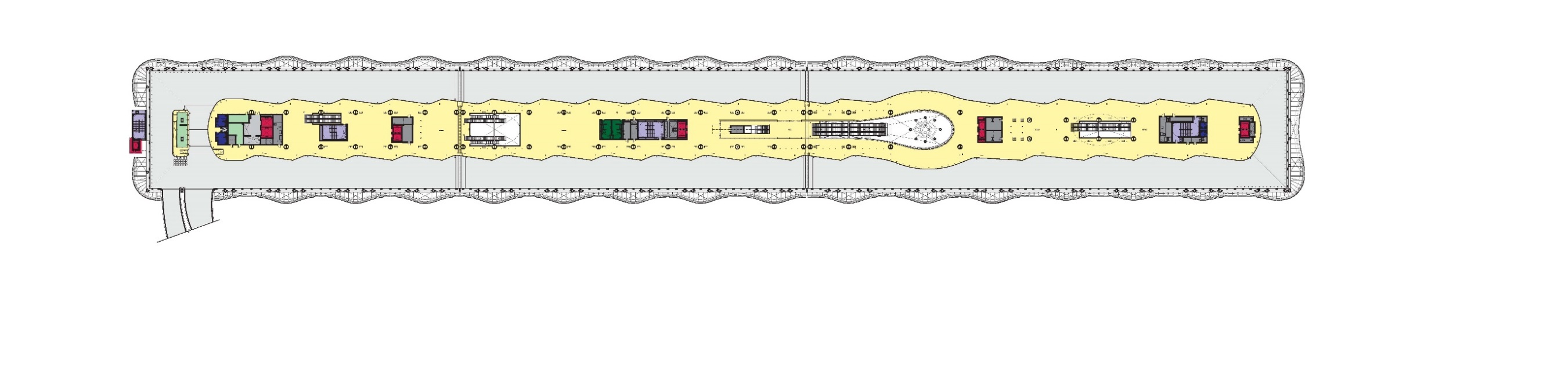 AC TRANSIT
AC TRANSIT
AC TRANSIT
AC TRANSIT
AC TRANSIT
AC TRANSIT
AC TRANSIT
AC TRANSIT
AC TRANSIT
AC TRANSIT
AC TRANSIT
AC TRANSIT
AC TRANSIT
GREYHOUND
GREYHOUND
WESTCAT
Bus Waiting Area
AC TRANSIT
AC TRANSIT
AC TRANSIT
AC TRANSIT
AC TRANSIT
AC TRANSIT
AC TRANSIT
AC TRANSIT
AC TRANSIT
MUNI
AC TRANSIT
AMTRAK
MUNI
37 Bus Bays
Bus Ramp
BUS DECK LEVEL PLAN
[Speaker Notes: The Bus Deck Level provides 37 bus bays for use by as many as five bus operators.  Its straightforward, linear organization promotes a clear and intuitive flow of passengers to and from buses.]
Arrival Grove
Bus Fountain
Picnic Meadow
Restaurant
Main Plaza
Ground Cover Mound
Ground Cover Mound
Cafe
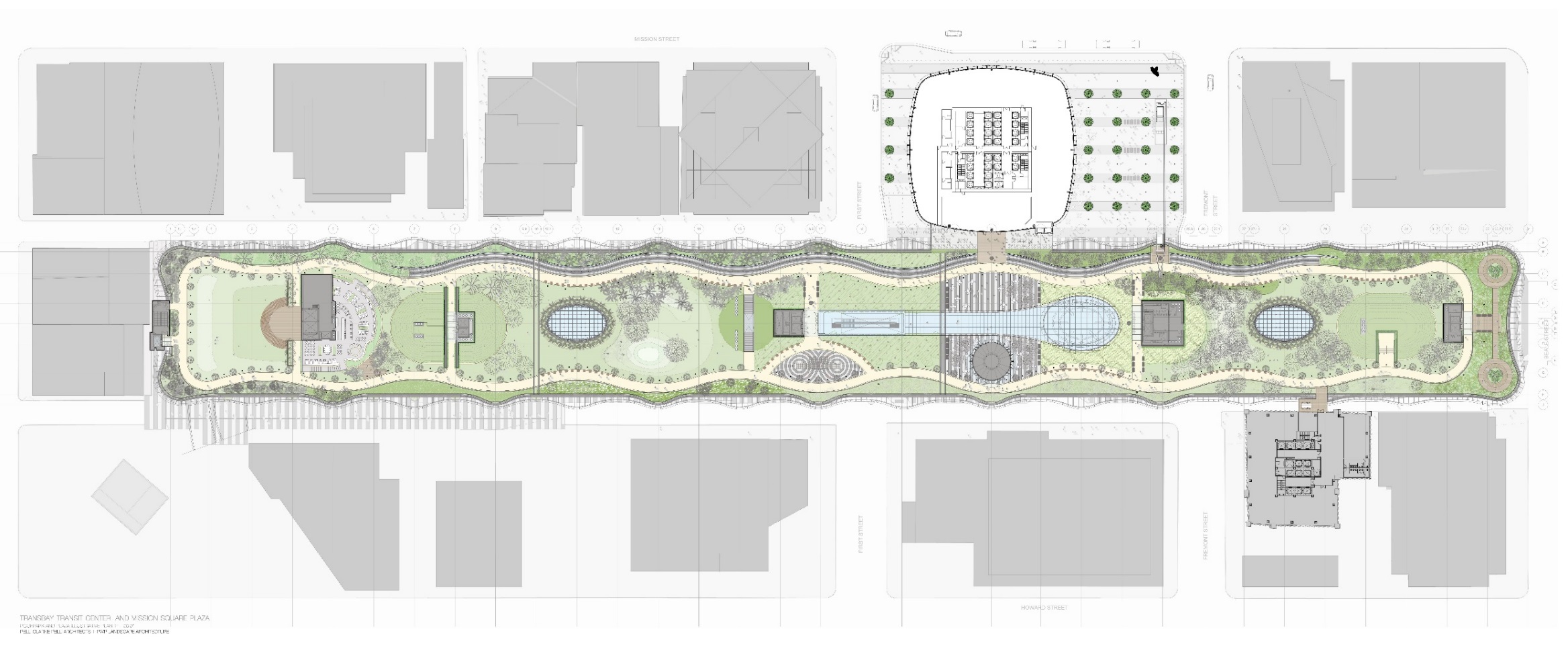 Light Column Skylight
West Skylight
East Skylight
Amphitheater
Children’s Play Area
ROOF PARK LEVEL PLAN
[Speaker Notes: The 5.4-acre rooftop park will have over a dozen smaller gardens keyed to a variety of natural environments. Active and passive uses are woven into the natural landscape, with features ranging from a music amphitheater for up to 1,000 people, restaurant, café, and a children’s playground.   One of the Park’s central feature will be a 1,000-foot-long fountain with jets of water triggered by the movement of the buses arriving and departing below.]
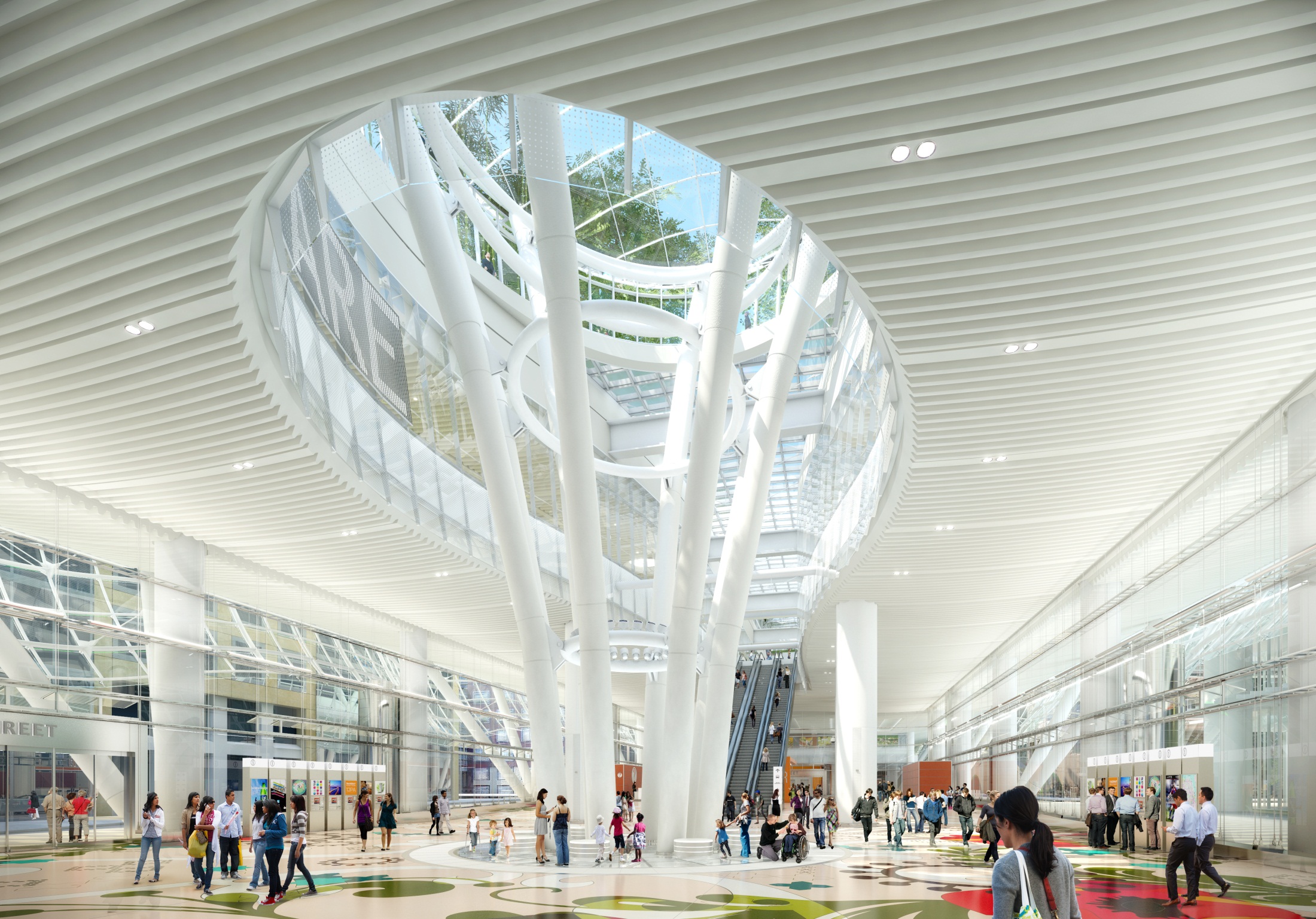 GRAND HALL
[Speaker Notes: The Grand Hall is suffused with daylight and luminous colors.  In the center of the Grand Hall is the Light Column.  Reaching from the Lower Concourse up to the Park, it is topped with an expansive domed skylight.  This structural element brings natural light deep into the interior.  Escalators and elevators up to the Bus level and Park or down to the Lower Concourse are easily visible.]
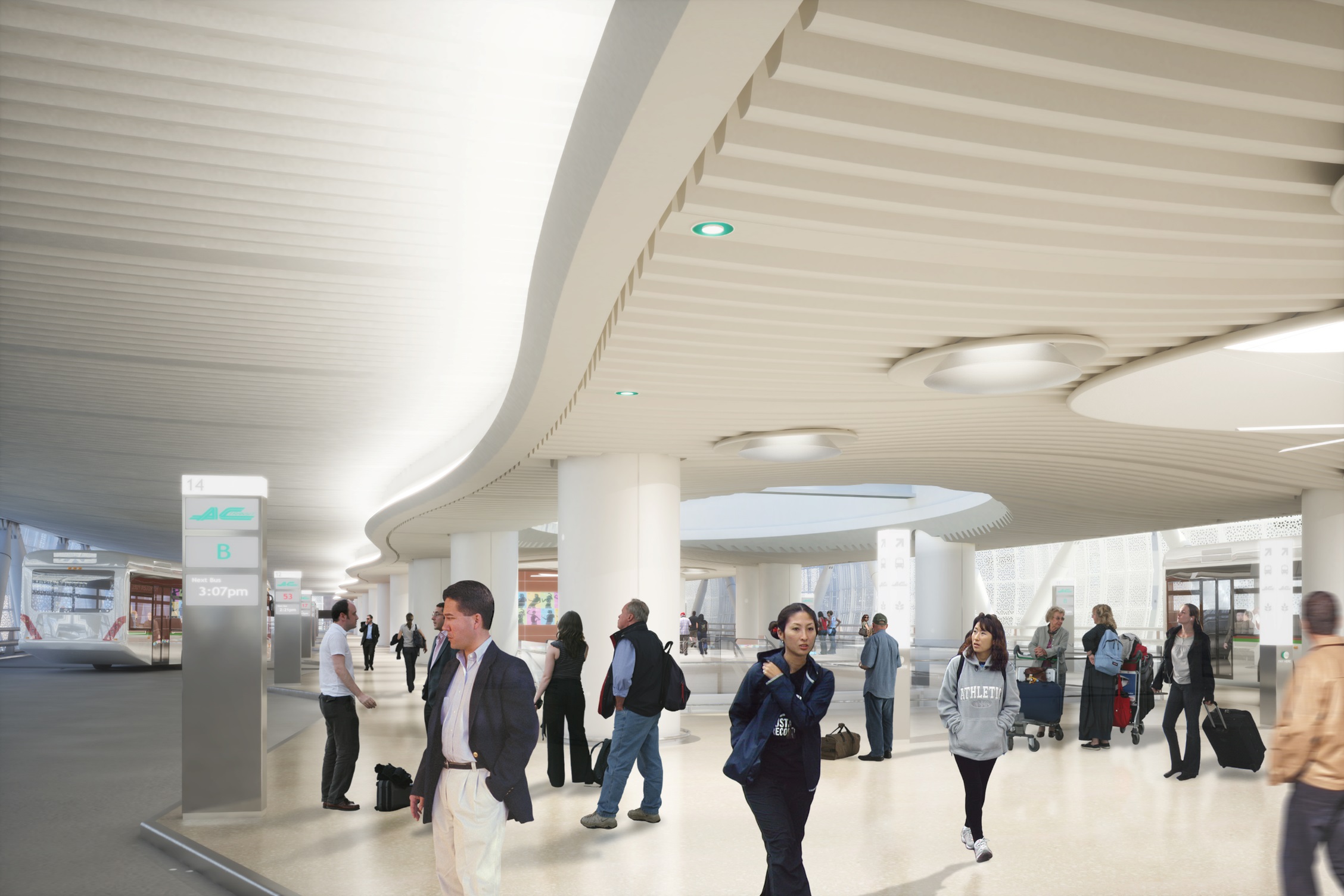 BUS DECK
[Speaker Notes: The Bus Level, like the entire Transit Center, is very accessible to all users.  The paths to and from buses are clear and straightforward.  The Bus Level runs the length of the building with a total of 37 bus bays.  Like the rest of the building, the Bus Level will be naturally lit.  Visible in the ceiling are points of daylight brought in from the Park through light tubes.]
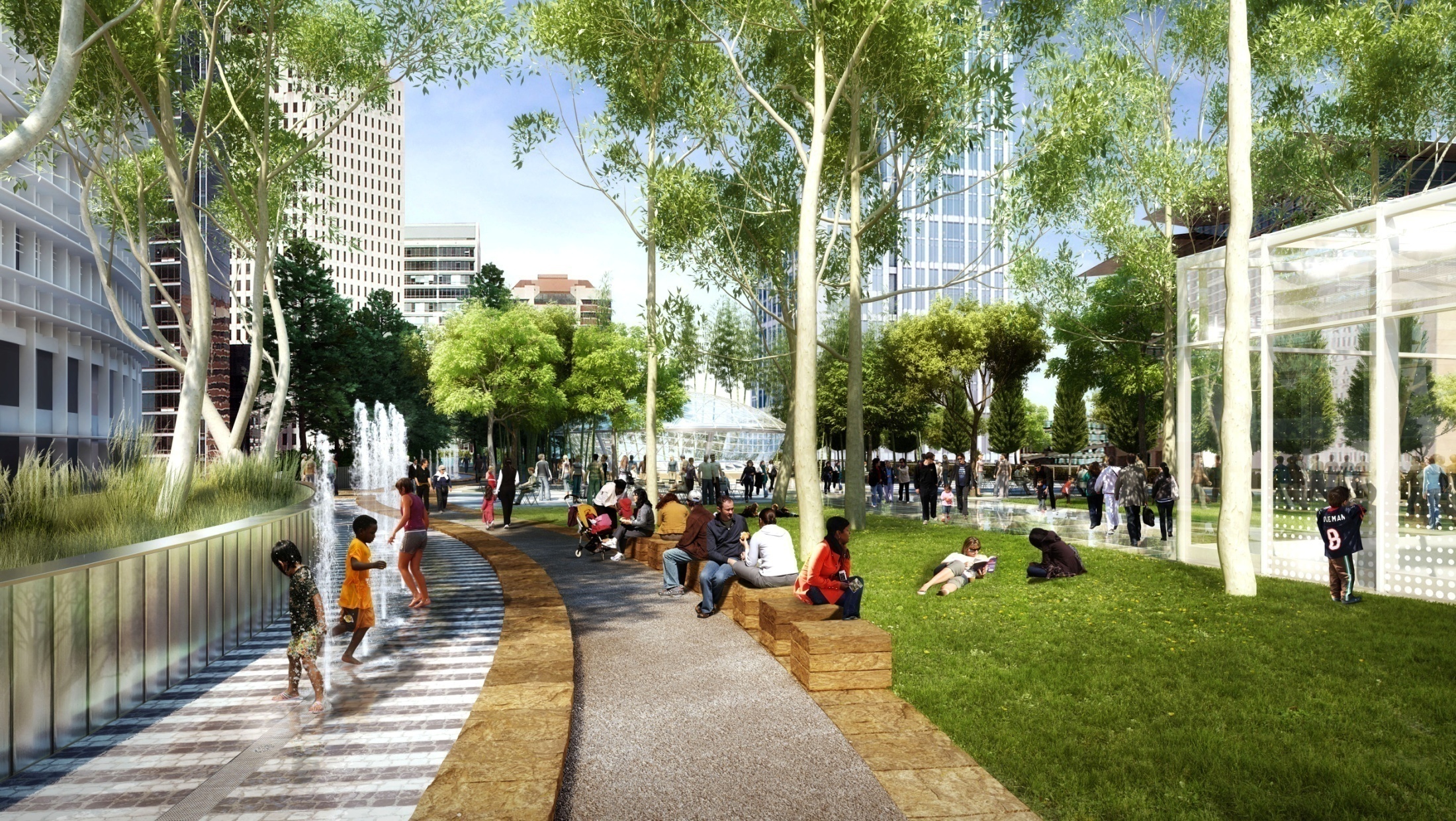 ROOF PARK
[Speaker Notes: Visitors arriving to the park are greeted by a beautiful grove of trees, lawns and a fountain.  There are views of San Francisco Bay to the east and the Financial District to the north and west.  A new residential and mixed-use neighborhood to the south will bring additional visitors to the park.]
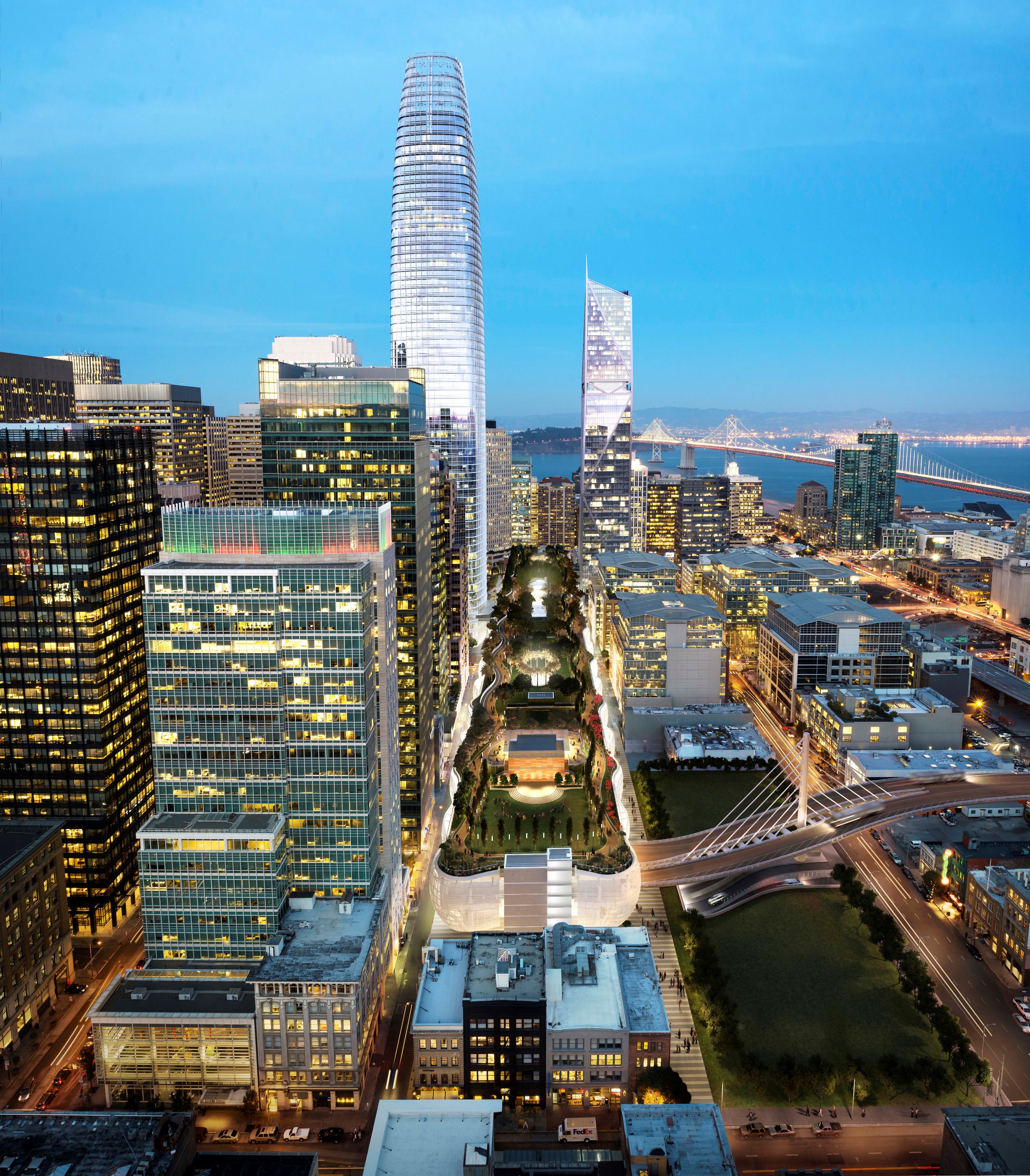 TRANBAY TRANSIT CENTER
[Speaker Notes: At night, the Transit Center’s structural trusses will be illuminated through the elegant exterior veil.]
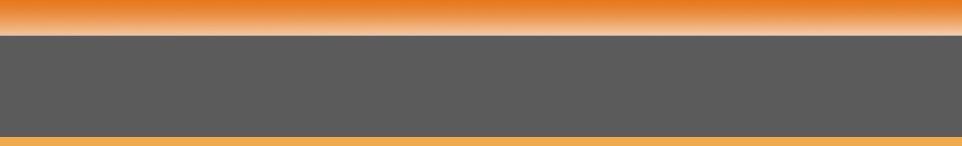 Transbay Transit CenterTG16.1 Drywall/Framing
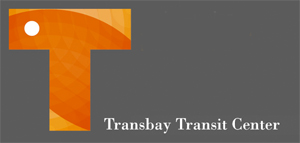 Scope Summary Review
All structural and non-structural metal framing except as specifically excluded. 

All support, bracing, embeds, strapping, miscellaneous metal, inserts, block-outs, sleeving, backing, plywood sheathing, blocking, and fish plates associated with/integral to the work of TG16.1.

All ballistic resistant panels integral to and associated with the work of this trade package (see wall types on A-0023).

All seismic/expansion joint assemblies integral to the work of this trade package (framed walls, ceilings, cement plaster, etc.).
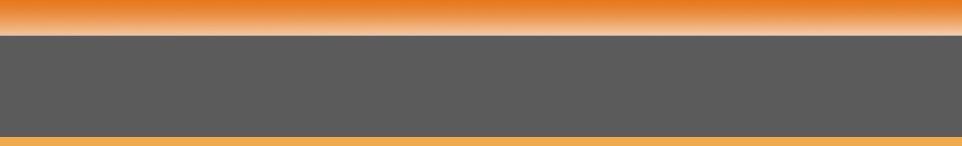 Transbay Transit CenterTG16.1 Drywall/Framing
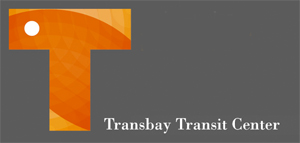 Scope Summary Review
All joint sealants associated with/integral to this scope of work.

All access doors as indicated within the Contract Documents.

All cement plaster, including associated support, accessories, flashing, and all other elements integral to the system.

All gypsum wall and cement backer board except as specifically excluded.

All acoustic ceiling tile systems.
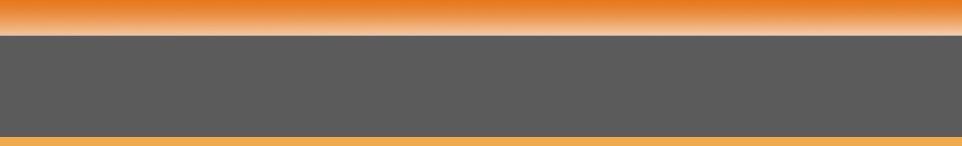 Transbay Transit CenterTG16.1 Drywall/Framing
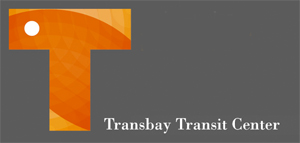 Scope Summary Review
All access flooring systems and associated floor finish/floor coverings.  

All fire extinguishers, fire extinguisher cabinets, brackets, and any other mounting assembly required (see response to RFI P1-0422).

All toilet accessories and metal lockers.

All bird control devices/bird deterrent systems except as specifically excluded. 

All scaffolding for own work.
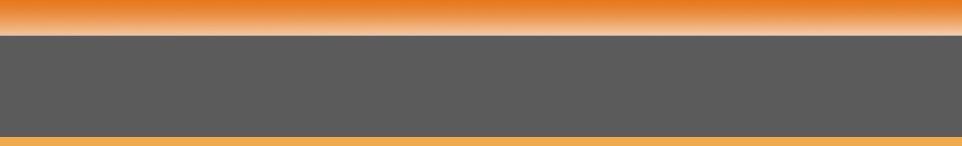 Transbay Transit CenterTG16.1 Drywall/Framing
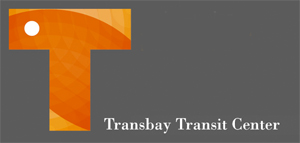 Scope Summary Review
All scanning required for this scope of work (see S-0005 for examples of post installed anchor requirements)

All engineering for the work of this trade package 

All acoustic insulation and sealants except as specifically excluded. 

All toilet partitions and screens.  All partition hangers, supports, bracing and connections to structure are to be included in this scope of work.

All acoustical wall treatments.
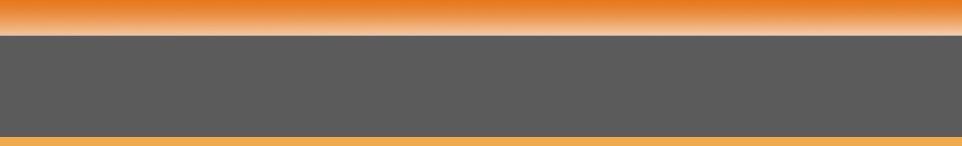 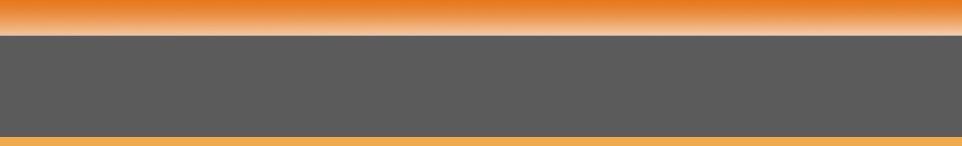 Transbay Transit CenterTG16.1 Drywall/Framing
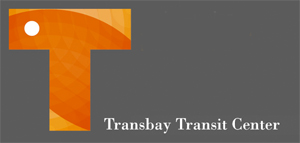 Scope Summary Review
All sheet metal flashing and trim integral to this scope of work (UV Flashing, flashing of penetrations, fire rated assemblies, etc.).

All thermal and safing building insulation (sprayed insulation, batt insulation, rigid insulation, air sealing, head of wall, edge of deck, CMU/Concrete expansion joints, etc.) except as specifically excluded.

All penetration firestopping except as specifically excluded.

All operable partitions
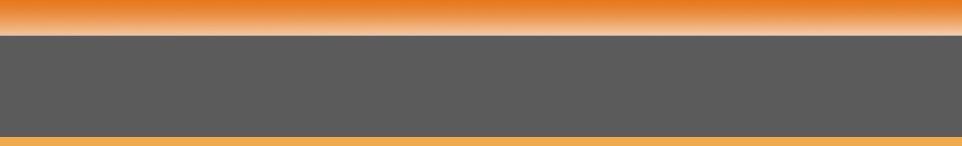 Transbay Transit CenterTG16.1 Drywall/Framing
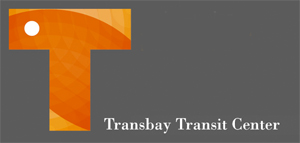 Scope Summary Review
Fireproofing may be installed prior to installation of clips. At areas where fireproofing has been installed prior to the work of this trade package, TG16.1 shall scrape all fireproofing for own work, and pay TG16.8 to restore all fireproofing disturbed as a result of own work.

All firestopping and acoustic assemblies associated with all walls and edge of deck assemblies except as specifically excluded. 

Design, furnish, install, and remove elevated work platforms and motorized winches for use by all trade subcontractors requiring access.  

All Acclimatization for the work of this Trade Package.
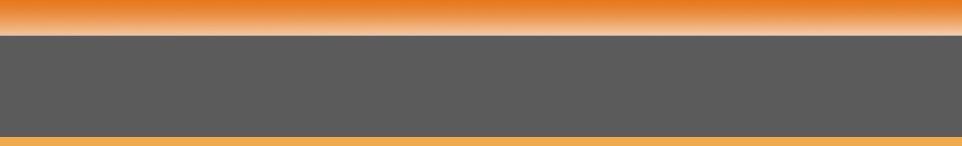 Transbay Transit CenterTG16.1 Drywall/Framing
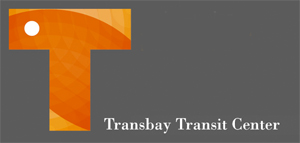 Scope Summary Review
Assume a value of 2% of base furnish and installation value to install access doors furnished by MEP trades. Furnish and install added wall/ceiling framing as coordinated with MEPS Trade Subcontractor.

Assume a value of 3% of the base furnish and install value to position and install fire extinguisher cabinets as required by Specification Section 10 44 13 1.3. 

Assume a value of 2% of the base furnish and installation value to restore the work of this trade package impacted by other trades protecting their work.

Assume a value of 3% of the base furnish and install value to restore gypsum board damaged after initial installation as directed by Webcor/Obayashi Joint Venture.
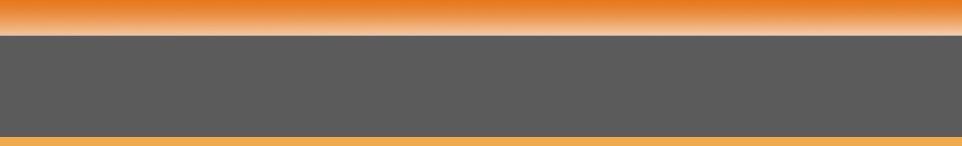 Transbay Transit CenterTG16.1 Drywall/Framing
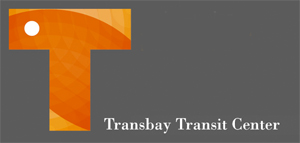 Alternate #13: Defer installation of Service Elevator SE201 and provide shaft wall infill at door locations.
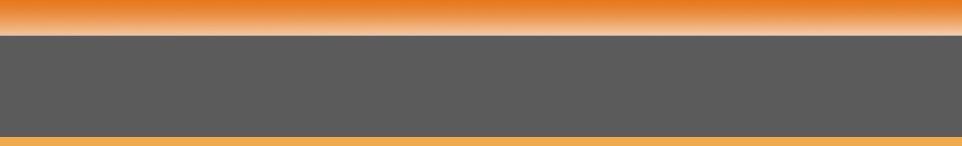 Transbay Transit CenterTG16.1 Drywall/Framing
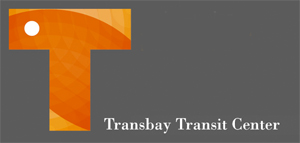 Questions?
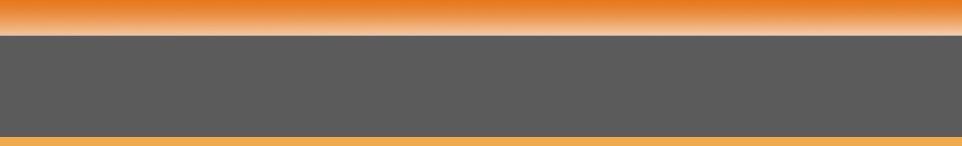 Transbay Transit CenterTG16.1 Drywall/Framing
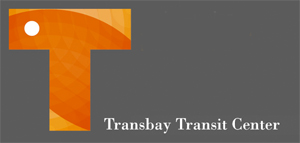 IFB Package Timeline
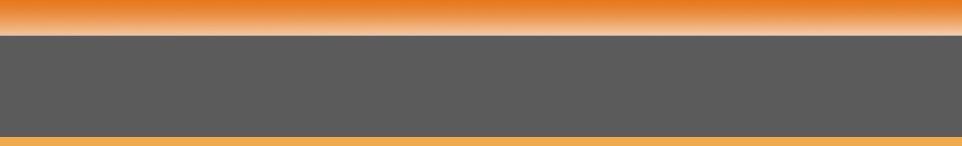 Transbay Transit CenterTG16.1 Drywall/Framing
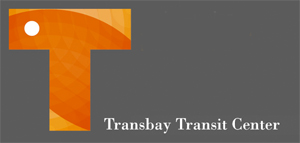 Obtaining Contract Documents
TJPA Website
List of all Exhibits
Non Disclosure Agreement (NDA)
Plan Room (ARC)
Non-SSI
SSI 
Box.com 
SSI (Managed by TJPA)
Supplemental Documents (Managed by Webcor-Obayashi Joint Venture)
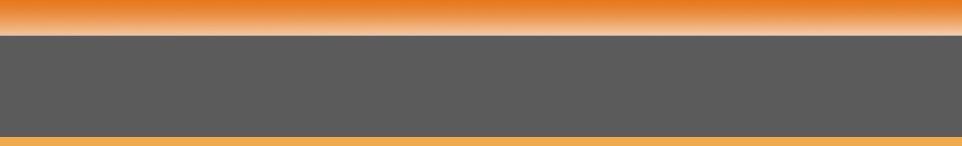 Transbay Transit CenterTG16.1 Drywall/Framing
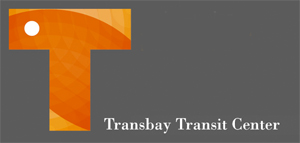 Request for Information
P1-0062 to P1-0133
Pay close attention to the following RFIs:
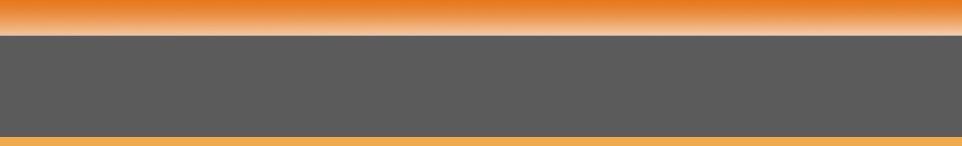 Transbay Transit CenterTG16.1 Drywall/Framing
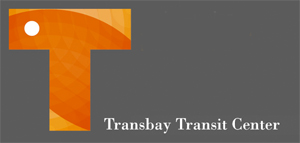 Request for Information
P1-0191 to P1-0404
Pay close attention to the following RFIs:
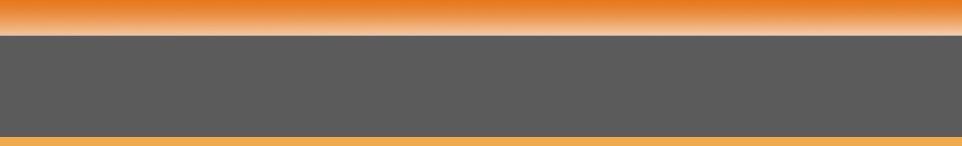 Transbay Transit CenterTG16.1 Drywall/Framing
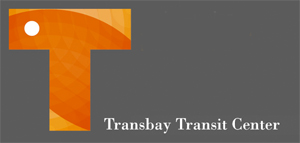 Request for Information
P1-0405 to P1-0431
Pay close attention to the following RFIs:
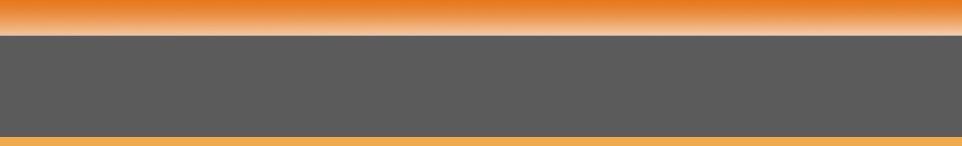 Transbay Transit CenterTG16.1 Drywall/Framing
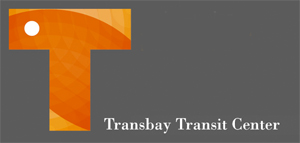 Redline Markups
The redline marked up drawings and narratives included with the ASI documents are designed to relay specific scopes of work that are modified to reflect scope changes. Redline markups in ASI drawings are only to be used to indicate scope modifications.  These scope modifications are to be applied to the current set of drawings and specifications.
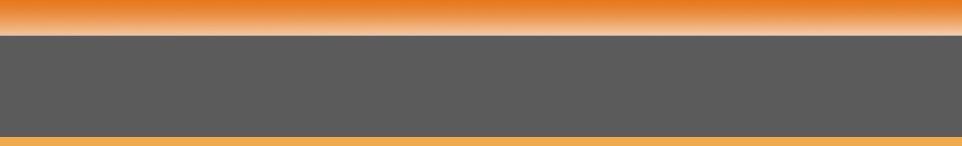 Transbay Transit CenterTG16.1 Drywall/Framing
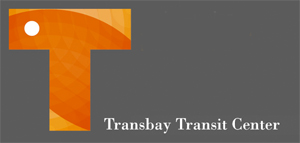 Pre-Bid Substitution Request
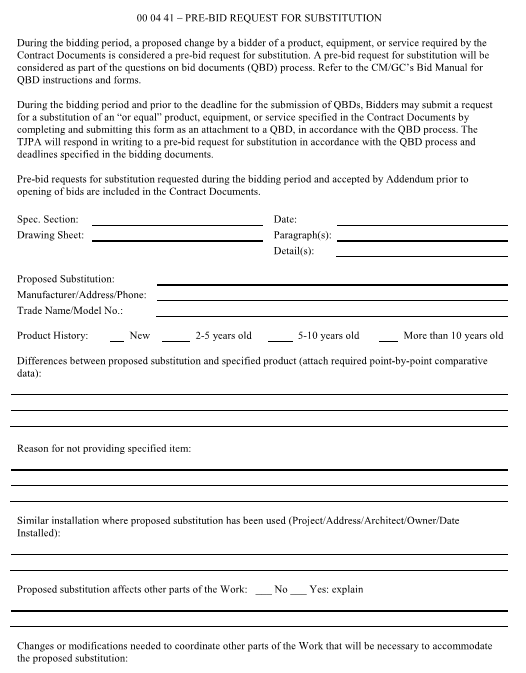 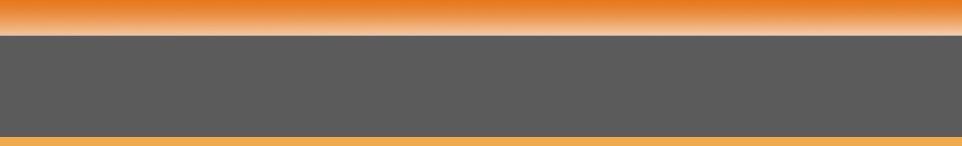 Transbay Transit CenterTG16.1 Drywall/Framing
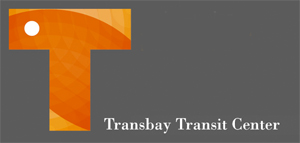 QBD & VE Process
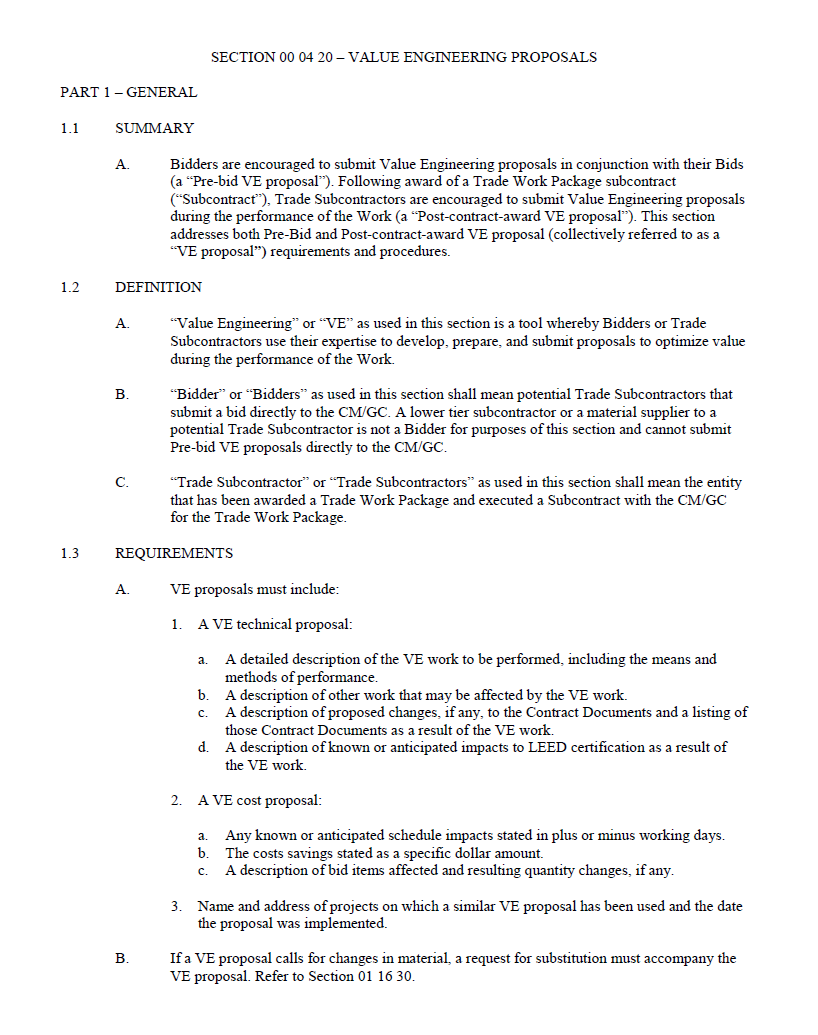 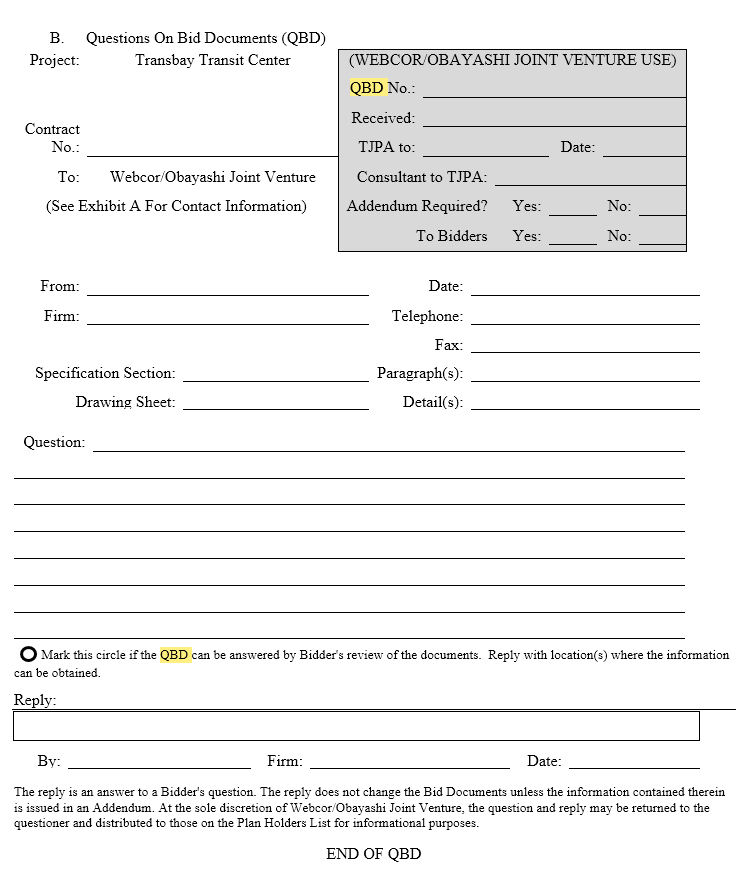 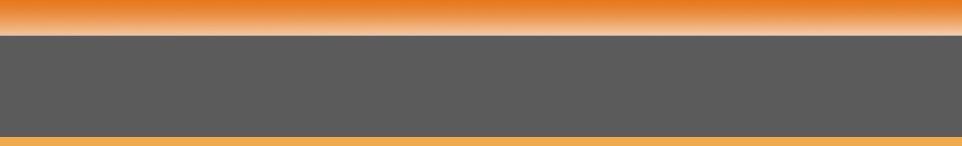 Transbay Transit CenterTG16.1 Drywall/Framing
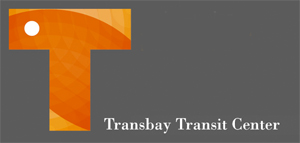 Webcor and Subguard Prequalification Process
Step 1:

Email:
Mary Hobbs, Estimating mhobbs@Webcor.com 
Tim Lutz, CFO Tim@Webcor.com

Subject line: Transbay TG16.1

Full name of Contact
Title of Contact
E-mail of Contact
Full legal company name
Mailing address
Phone number
Fax number
Contractor’s license number
Federal I.D. No
Scope of work
Financials over last 2 years (audited or review)
Email or Mail
Tim Lutz, CFO
175 Harbor Bay Parkway, Suite 200
Alameda, CA 94502


Step 2:

Mary Hobbs will send you an email with a link to the Webcor Builders prequalification system
Click the link and upload the required information
Once you are finished click the submit button


Step 3:

Financials and Qualifications will be evaluated by WOJV
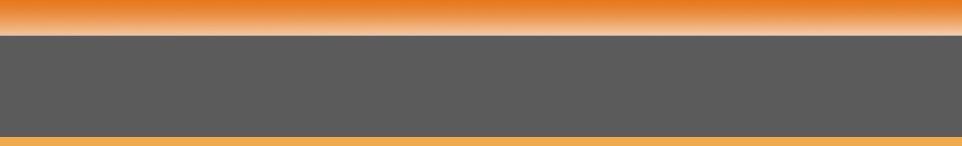 Transbay Transit CenterTG16.1 Drywall/Framing
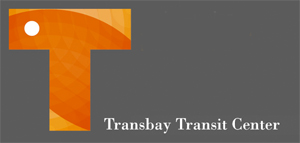 Questions?
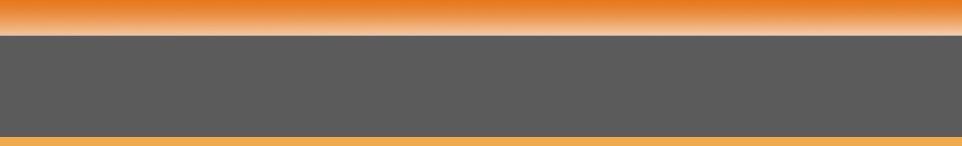 Transbay Transit CenterTG16.1 Drywall/Framing
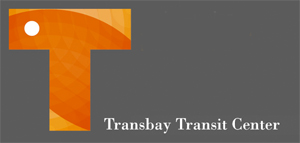 SBE Program Overview/Participation Goal
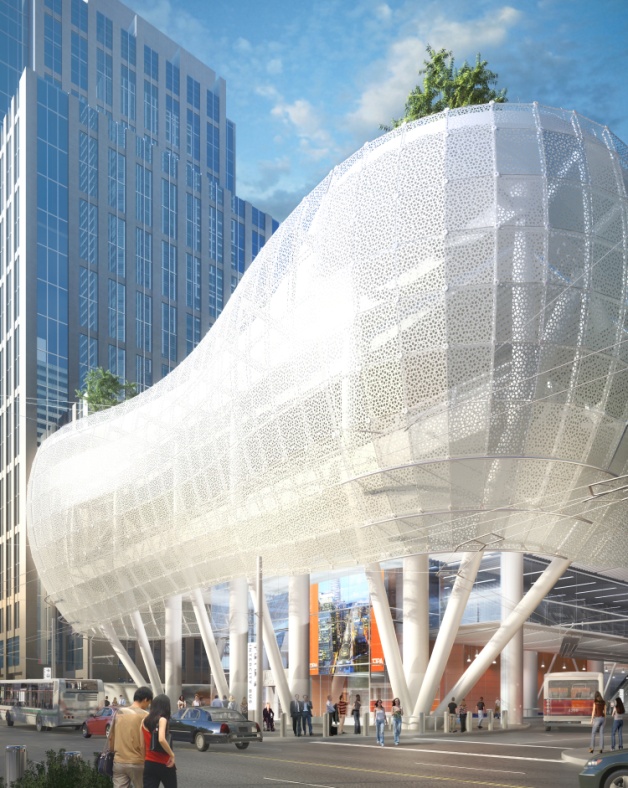 [Speaker Notes: Welcome!]
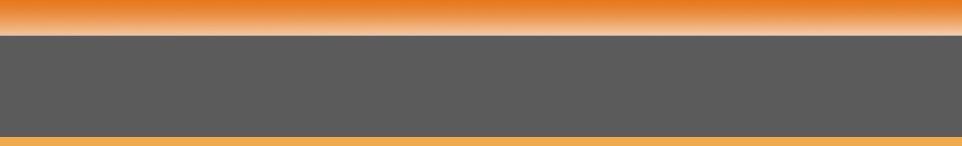 Transbay Transit CenterTG16.1 Drywall/Framing
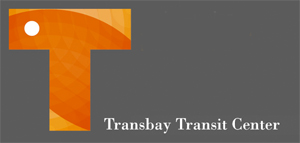 SBE PROGRAM OVERVIEW
Certification & Certifying Agencies
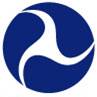 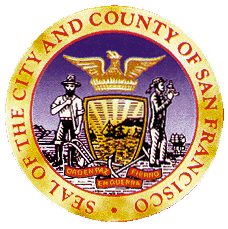 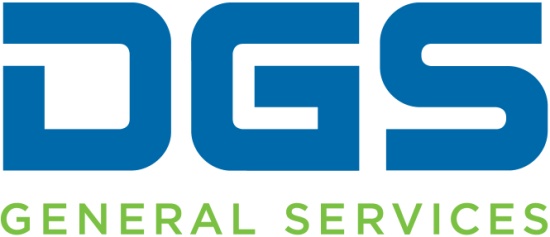 DBE
SBE
LBE
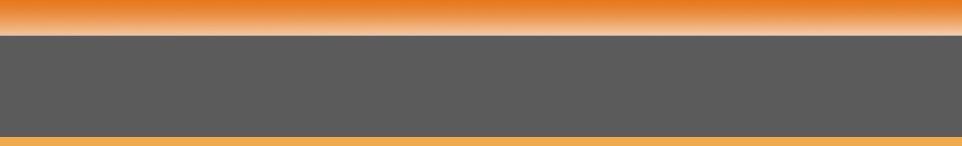 Transbay Transit CenterTG16.1 Drywall/Framing
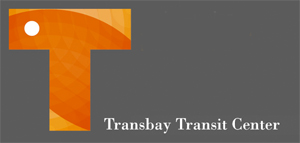 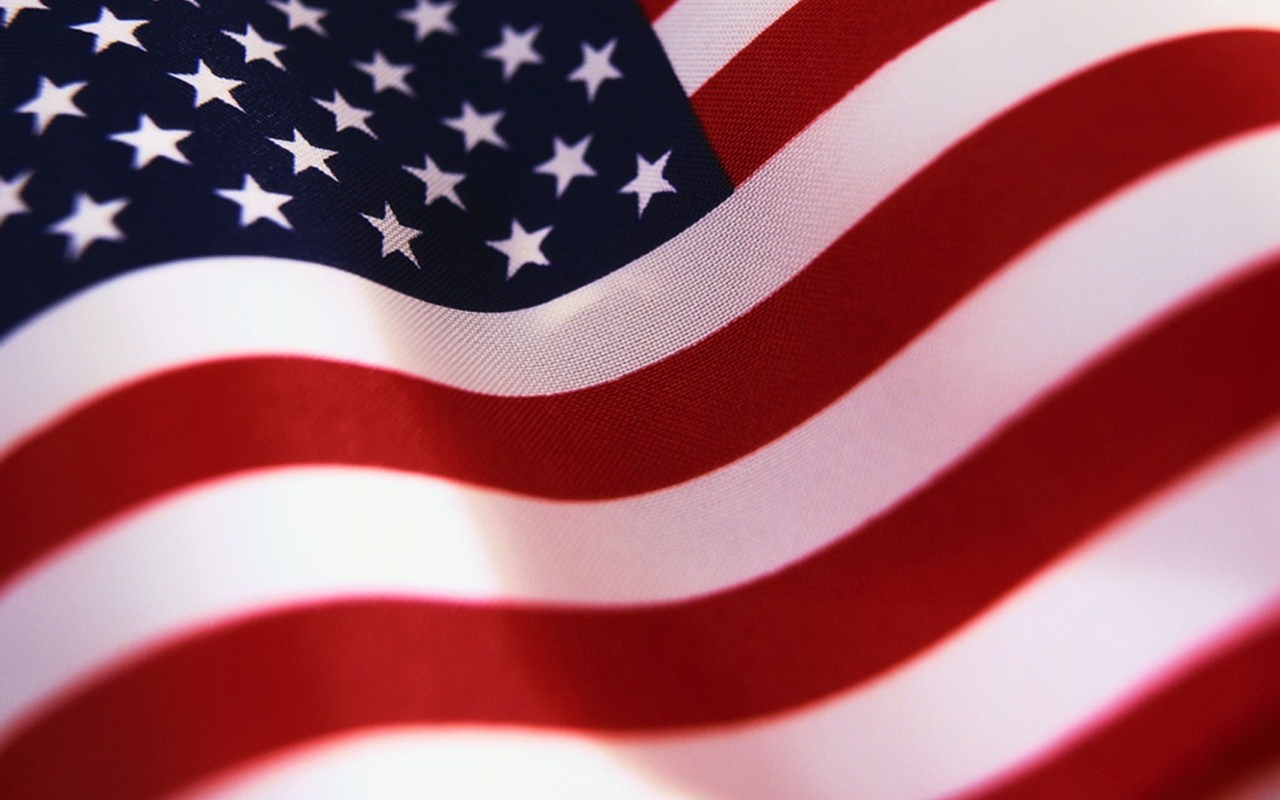 Veteran Business & Workforce Participation
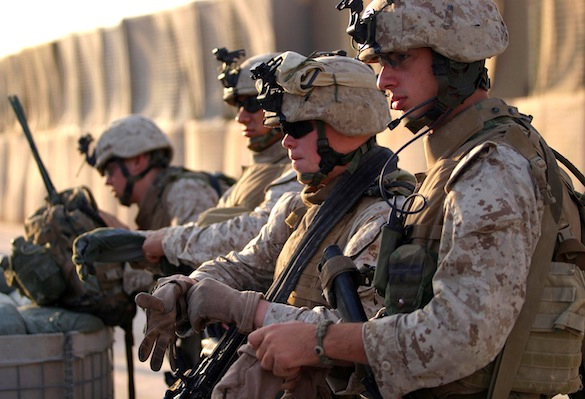 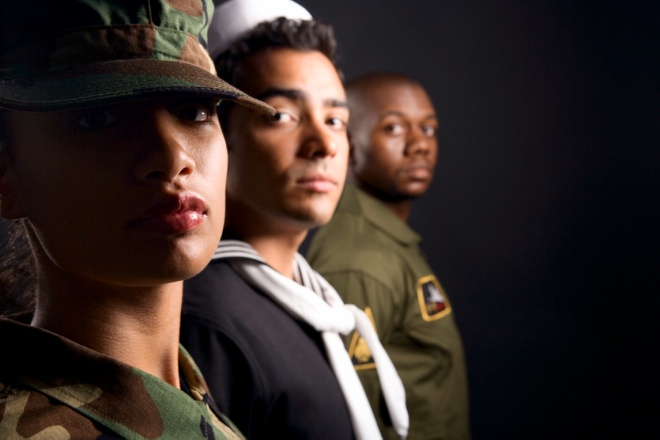 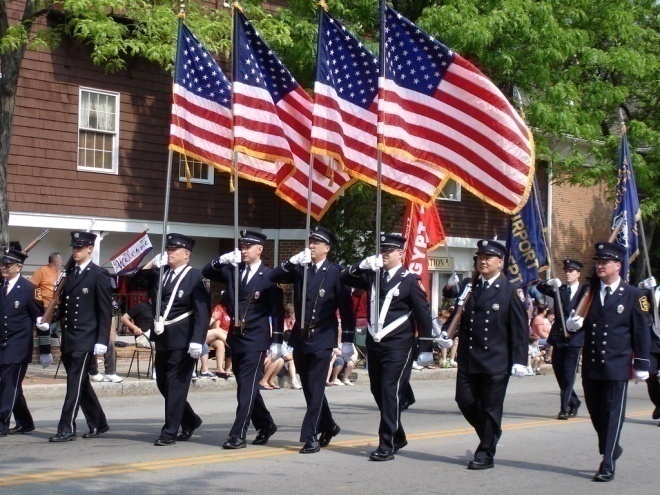 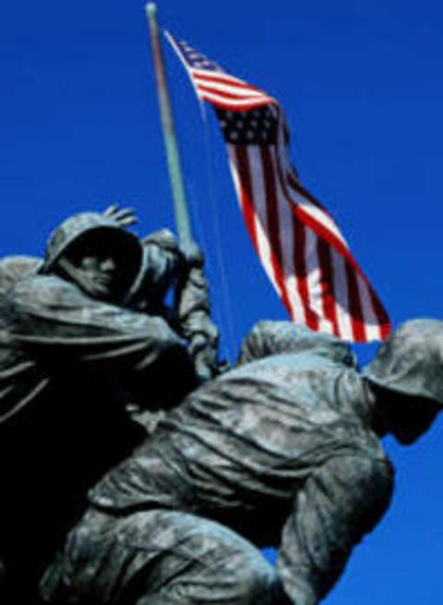 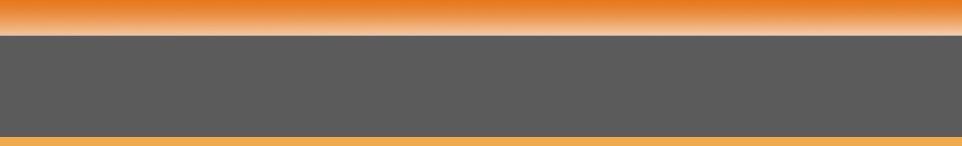 Transbay Transit CenterTG16.1 Drywall/Framing
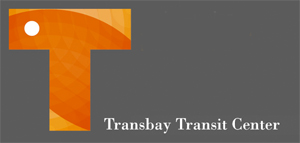 Overall SBE  Project Participation Goal:  17%

143 SBEs to date
17%
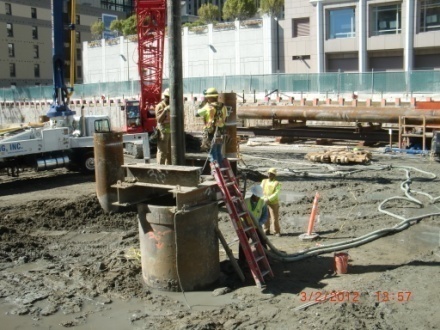 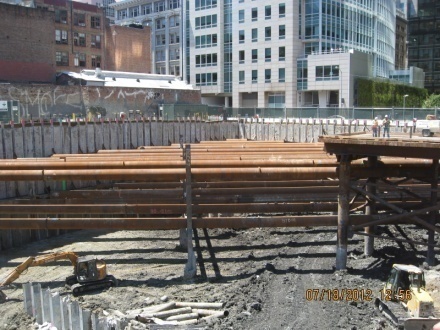 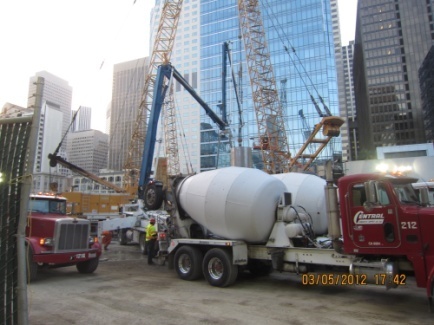 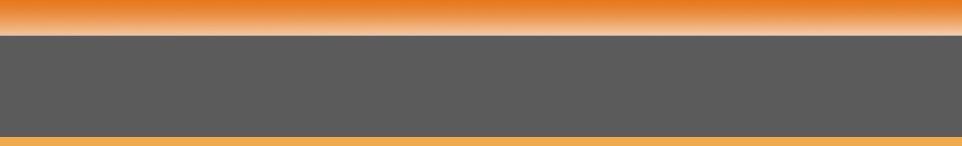 Transbay Transit CenterTG16.1 Drywall/Framing
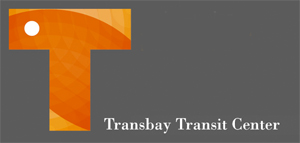 Participation Goal
20%
20% SBE Participation Goal for this Package

Focus on “Trade Package Specific Information” 
Certifications: SBE/DBE/LBE
Certification: Assistance Provided By Program
Compliance: Commercially Useful Function Guidelines
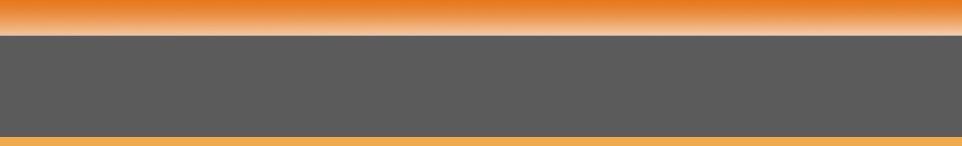 Transbay Transit CenterTG16.1 Drywall/Framing
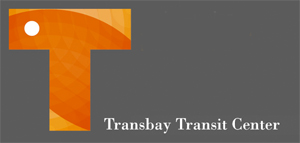 E. Subcontractor List (SL) – Project Bidding Manual
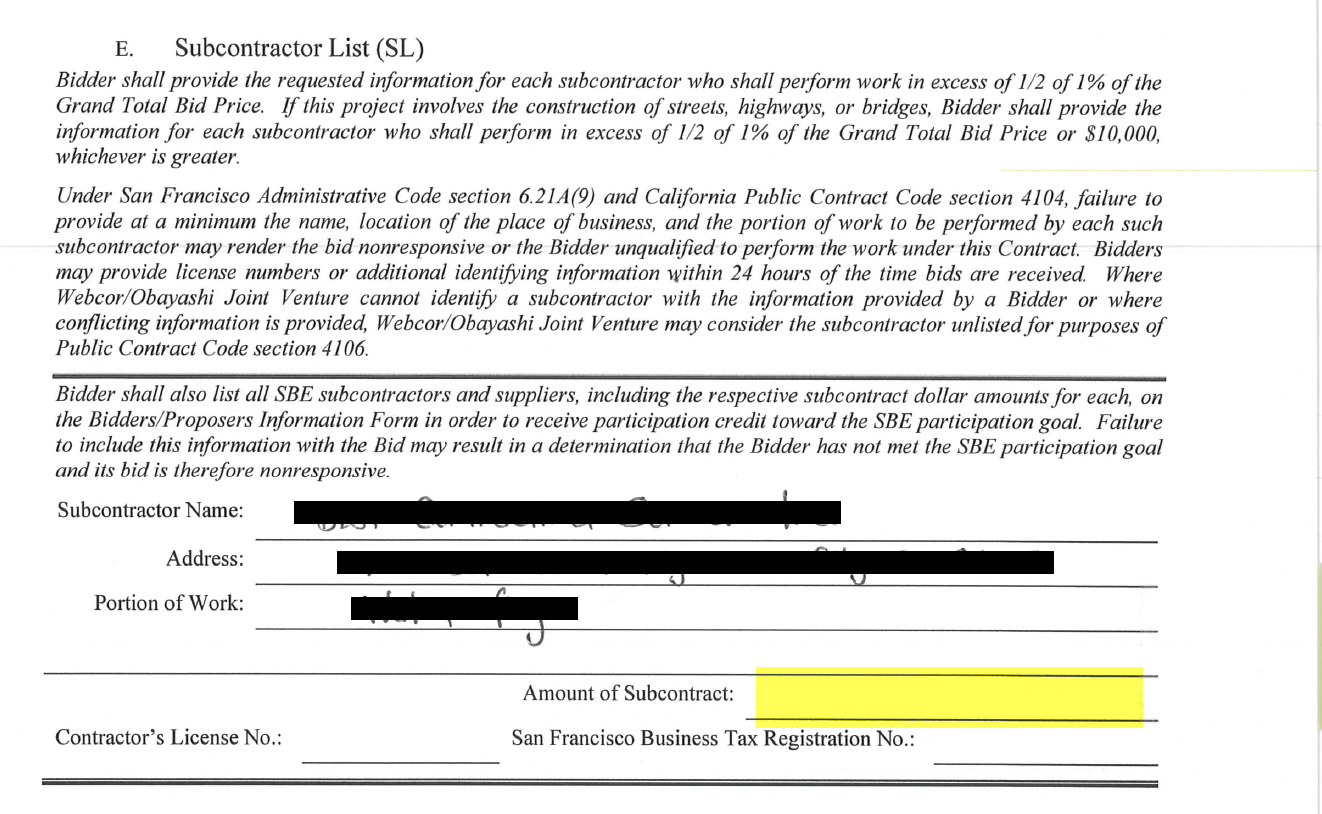 5%
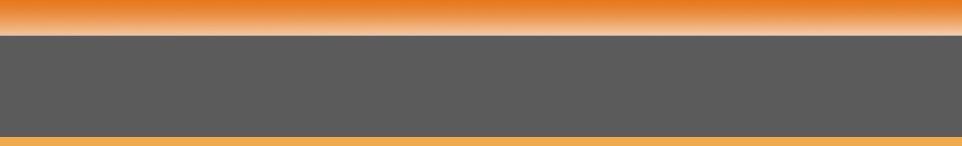 Transbay Transit CenterTG16.1 Drywall/Framing
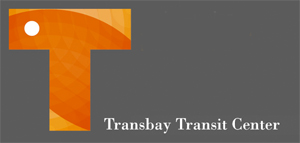 Bidder/Proposer Information Request From 00 08 21/AT3-B
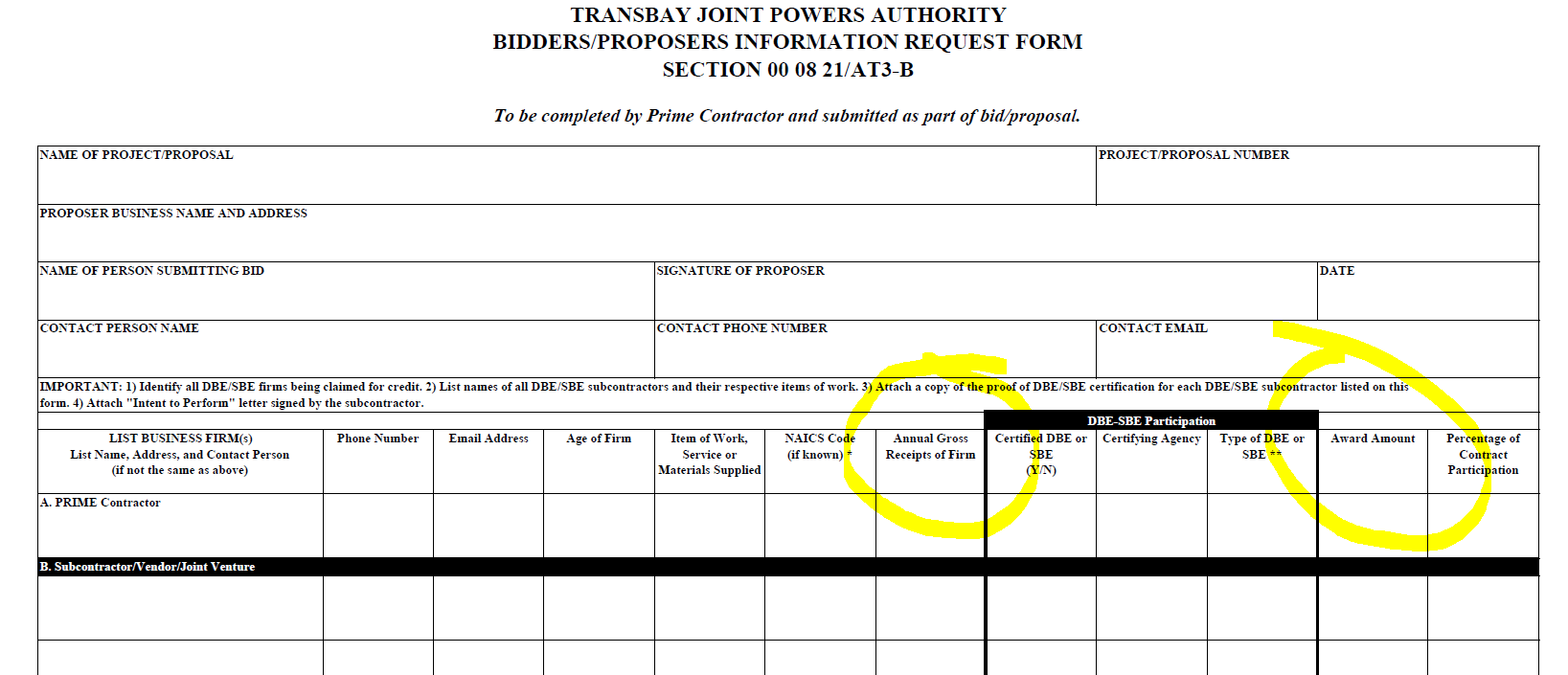 5%
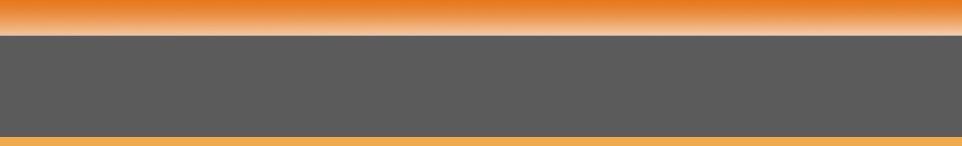 Transbay Transit CenterTG16.1 Drywall/Framing
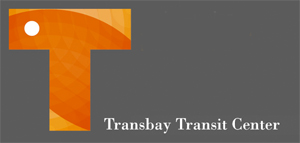 Remember to sign all forms!!

Questions?

                          Thank You!